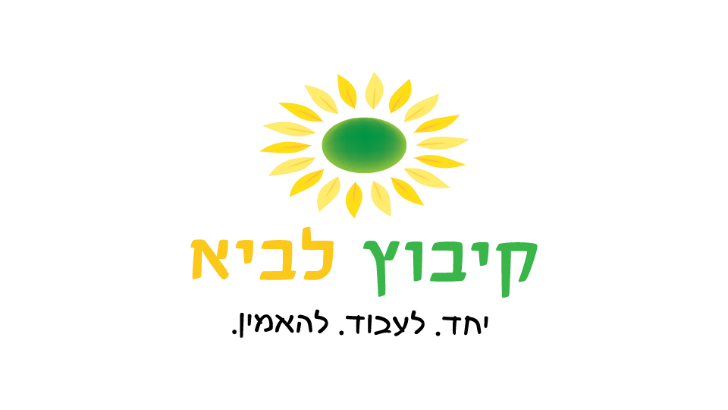 מתווה קליטה "תקופת הביניים"
טבת ה'תשפ"ב - דצמבר 2021

אושר באסיפה – 25-12-2021
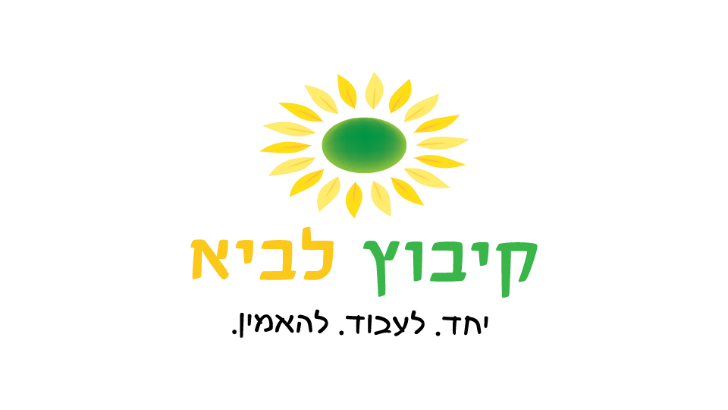 האתגר
בתקופת דיוני "אורחות חיים" אנו מעוניינים להרחיב ולשמור על רצף דמוגרפי בלביא, מהעת הזו ועד לקבלת החלטות על אורחות חיינו.
מכיוון שמורכב לקלוט ב"קליטה מסורתית" בתקופה זו, נבחנו אפשרויות שונות לשימור הרצף הדמוגרפי.
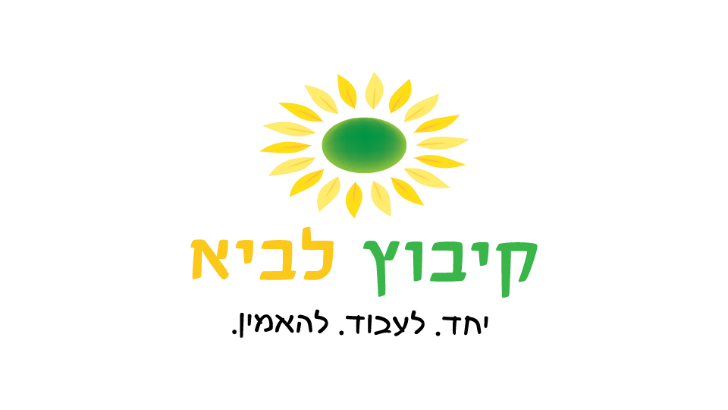 המענה
"שכירות עם פוטנציאל קליטה" - הבאת משפחות במעמד שוכרי דירה, במגבלות שדומות לקליטה הנהוגה כיום, שאלון קליטה, עניין בקליטה בטווח הארוך, ותיעדוף המועמדים המתאימים ביותר ע"י ועדות קבלה וקליטה.
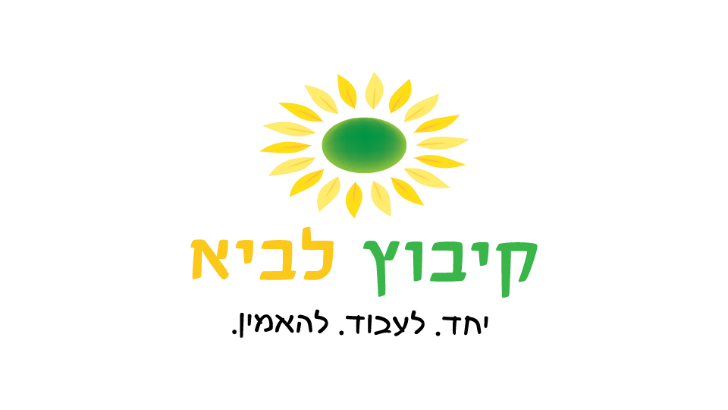 המשמעות
יצירת מאגר פוטנציאלי לקליטה באמצעות קליטת "שוכרים" במקום קליטה למעמד "אורחים לקליטה", והשהיית המעבר לסטטוס "אורחים לקליטה" עד אחרי החלטות השינוי.
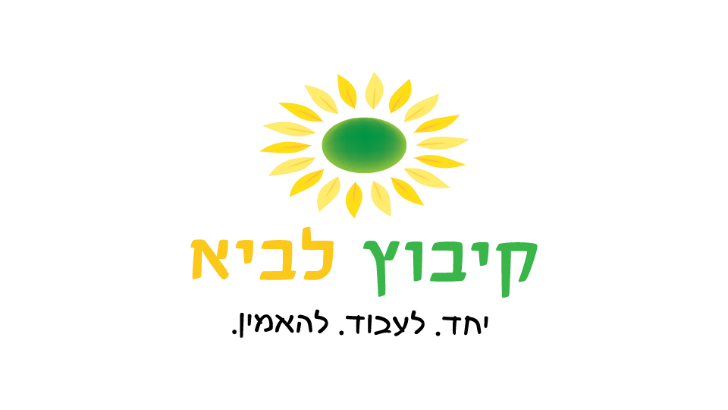 יתרונות
הקליטה מבחוץ בלביא מושהית אך לא נעצרת!
זמן היכרות ארוך יותר עם הנקלטים תוך מחוייבות הדדית פחותה. 
מאפשר לשקול בהמשך קיצור של תקופת אורחות ומועמדות. 
הליך המיון בשלב הראשון מתקצר ולוקח שבועות ספורים במקום כשנה.
במידה ולא יהיה ביקוש ניתן להמשיך במקביל השכרות רגילות.
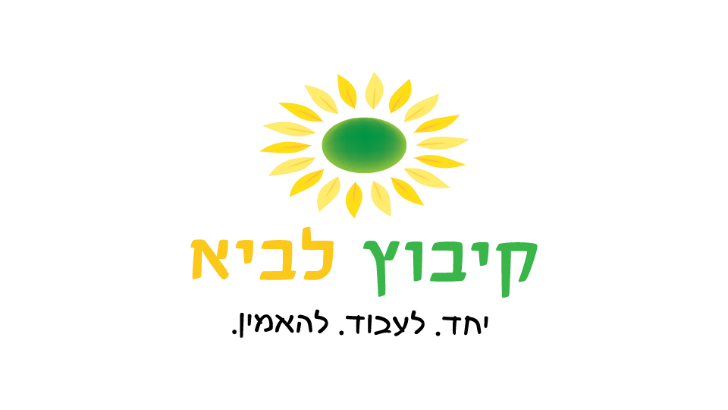 אתגר 2 – משמעויות לבני משק
איך מתייחסים לבני משק שעזבו וירצו לבוא במעמד זה?
מה המשמעות ביחס לבני משק שנמצאים כיום בעצמאות כלכלית בלביא?
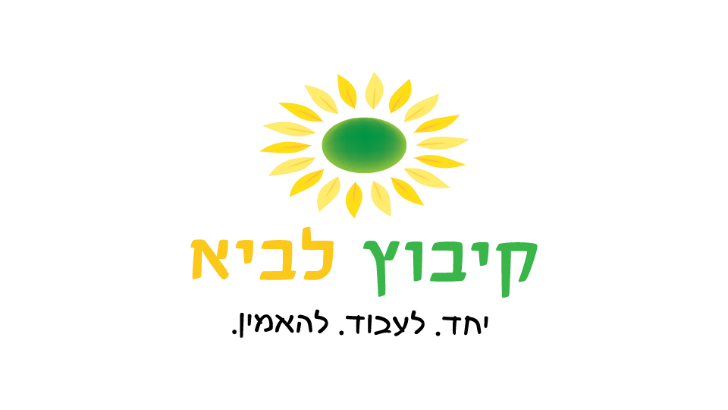 הצעת החלטה – צמ"ד[הנהלת הקהילה + רכזי צעירים, קליטה, קבלה]
יתאפשר מסלול "שכירות עם פוטנציאל קליטה" בו השכירות מוגבלת לתום תהליך אורחות חיים, שלאחריהן על השוכרים לעבור למעמד "אורחות לקליטה".
בני משק במסלול "עצמאות כלכלית" לא יהיו חייבים לעזוב את הקיבוץ בגיל 30 ויוכלו: א. לעבור למסלול קליטה. ב. להמשיך להתגורר בלביא בתנאים של שוכרים עד תום תהליך אורחות חיים, במעמד ובתנאים של "שכירות עם פוטנציאל קליטה".
בני משק שעזבו את לביא וקיבלו דמי עזיבה, יוכלו להצטרף ולהתגורר בלביא בתנאים של "שכירות עם פוטנציאל קליטה", באם חלפה תקופת צינון של 3 שנים מיום העזיבה.